Students Say…
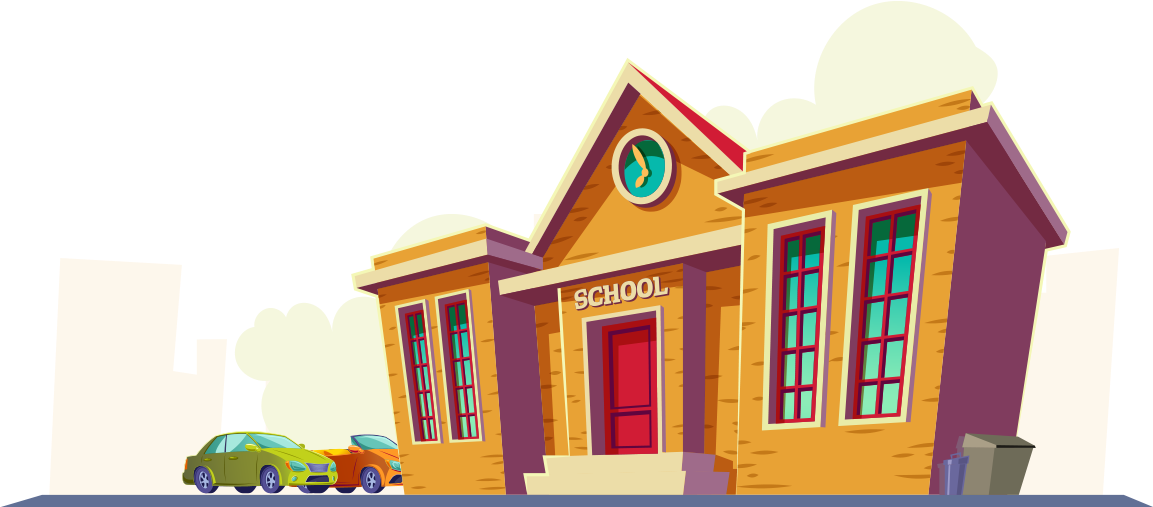 A Fill In The Blank Game
PLAY
INSTRUCTIONS
Instructions
Two teams of four compete. One team is shown a fill-in-the-blank and its top answers, with the first letter of each word in each correct answer being shown as a clue. For example, if the question is "When I think of Italy, I think of [blank]," an answer might be “R______ C____" for Roman Coliseum.
In the first round, each team is given one question. The team has a total of 30 seconds to guess all seven answers correctly. The first player offers an answer and keeps giving answers until giving an answer that is not on the board, at which point control passes to the next player in line. This process continues (going back to the beginning of the line as often as necessary) until either all seven answers are given, or time runs out. The team is awarded 100 points for every correct answer, and a 1,000-point bonus (1,700 total) if they can get all seven answers within the 30 seconds. Along the way, players must answer in turn, giving an answer out of turn, including before the previous player's answer is ruled incorrect, results in a five-second penalty (and the answer being disregarded). If the team cannot guess all seven, then the opposing team is given a chance to steal the remaining answers at 100 points each. Steal attempts are untimed, but end when either the board is completed or the stealing team gives an incorrect answer. Synonyms and word forms are acceptable if they correctly fill in the same blank(s) (for example, "chefs" and "cooking" would both be acceptable for "cooks," but "physician" would not be acceptable for "doctor").
The second round is played the same way, with 200 points given for each correct answer and a 2,000-point bonus for all seven. Likewise, the third round is played for 300 points per answer and 3,000 bonus points for all seven. The team with the most points after all three rounds wins the game and the chance to play in the bonus round, if so desired.
In the event of a tie after the third round, a tiebreaker is played between the team captains. The first letter of the top answer is shown, and then the question is shown. The first captain to buzz in is given the chance to answer. If the answer given is correct, that captain wins the game for his or her team. If the answer given is incorrect, then the other team wins automatically.
BONUS ROUND
In the Bonus Round, the winning team has 60 seconds to get the top answers to the four survey questions with a total of all ten answers correctly. The players are lined up in their same order around a central console with a large red Skip Button. Play starts again with the Team Captain and is similar to the Main Game: a correct guess allows the player to give another answer, a wrong answer passes control to the next player in line.
For the first survey question, only the top answer is needed, the second needs the top two answers, the third needs the top three answers, and the fourth and final question needs the top four answers.
If a team member feels they are stuck on a question, they can hit the Skip Button (which stops the clock) and skip to the next question. Be careful. They must return to the passed question once completing the other three in order to win the Bonus Round for $15,000. The Skip Button can only be used once during the Bonus Round and cannot be used once three of the four questions are completed (as there is no other question with which to pass).
Players must wait until it is their turn before offering an answer. If a player offers an answer out of turn, the team loses five seconds from their clock.
Once all the needed answers for each question are correctly guessed, the clock stops and the next question is revealed. The guessing for each subsequent question begins with the player next in line (i.e. if Player Two gave the last correct answer for a question, the next question's guessing starts with Player Three).
You can’t have a school cafeteriawithout _______________.
0
24
16
21
8
25
2
12
19
3
9
28
15
7
22
23
11
20
27
4
5
17
1
14
10
13
29
18
6
30
26
Question Start
Start Timer
TIMER
S
tudents
T
ables
F
ood
W
C
orkers
hairs
T
rays
P
N
izza
oise
Team 1
Team 2
TEAMS
[Speaker Notes: Click the beginning letter of a word to reveal the missing portion.  Once you hit “QUESTION / START” the question will appear and an automatic timer begins. The TIMER  is set for 30 seconds.  Once the 30 seconds has expired a “COVER” appears to stop the answering process.  If you click on the cover, it will disappear to allow the other team to guess any remaining words.  Once all answers have been revealed, you can select the appropriate arrow to go to the next question or select “TEAMS” to tally the points.  IF a team gets all of the words on the screen correct in the allotted time, CLICK BONUS and the appropriate BONUS Points will be applied. Round 1 = 1000pts., Round 2 = 2000pts., Round 3 = 3000pts.
The TIMER is set to start AFTER 3 SECONDS to allow time to read the question.
For every right answer stated click the “+100” button to add the points into the “score accumulator”.  When the 60 seconds runs out, click the “Add Points” button to the appropriate team.  If there are any remaining or empty blanks, the other team gets a chance to add to their point value.]
You can’t have a school cafeteriawithout _______________.
0
24
16
21
8
25
2
12
19
3
9
28
15
7
22
23
11
20
27
4
5
17
1
14
10
13
29
18
6
30
26
Question Start
Start Timer
TIMER
S
tudents
T
ables
F
ood
W
C
orkers
hairs
T
rays
P
N
izza
oise
Team 1
Team 2
TEAMS
[Speaker Notes: Click the beginning letter of a word to reveal the missing portion.  Once you hit “QUESTION / START” the question will appear and an automatic timer begins. The TIMER  is set for 30 seconds.  Once the 30 seconds has expired a “COVER” appears to stop the answering process.  If you click on the cover, it will disappear to allow the other team to guess any remaining words.  Once all answers have been revealed, you can select the appropriate arrow to go to the next question or select “TEAMS” to tally the points.  IF a team gets all of the words on the screen correct in the allotted time, CLICK BONUS and the appropriate BONUS Points will be applied. Round 1 = 1000pts., Round 2 = 2000pts., Round 3 = 3000pts.
The TIMER is set to start AFTER 3 SECONDS to allow time to read the question.
For every right answer stated click the “+100” button to add the points into the “score accumulator”.  When the 60 seconds runs out, click the “Add Points” button to the appropriate team.  If there are any remaining or empty blanks, the other team gets a chance to add to their point value.]
Our favorite part of high school was ____________.
0
24
16
21
8
25
2
12
19
3
9
28
15
7
22
23
11
20
27
4
5
17
1
14
10
13
29
18
6
30
26
Question Start
Start Timer
TIMER
S
T
ports
ests
G
raduation
T
T
F
eachers
rips
ield
D
F
F
H
ates
ights
ood
olidays
Team 1
Team 2
TEAMS
[Speaker Notes: Click the beginning letter of a word to reveal the missing portion.  Once you hit “QUESTION / START” the question will appear and an automatic timer begins. The TIMER  is set for 30 seconds.  Once the 30 seconds has expired a “COVER” appears to stop the answering process.  If you click on the cover, it will disappear to allow the other team to guess any remaining words.  Once all answers have been revealed, you can select the appropriate arrow to go to the next question or select “TEAMS” to tally the points. IF a team gets all of the words on the screen correct in the allotted time, CLICK BONUS and the appropriate BONUS Points will be applied. Round 1 = 1000pts., Round 2 = 2000pts., Round 3 = 3000pts.
The TIMER is set to start AFTER 3 SECONDS to allow time to read the question.
For every right answer stated click the “+200” button to add the points into the “score accumulator”.  When the 60 seconds runs out, click the “Add Points” button to the appropriate team.  If there are any remaining or empty blanks, the other team gets a chance to add to their point value.]
Our favorite part of high school was ____________.
0
24
16
21
8
25
2
12
19
3
9
28
15
7
22
23
11
20
27
4
5
17
1
14
10
13
29
18
6
30
26
Question Start
Start Timer
TIMER
S
T
ports
ests
G
raduation
T
T
F
eachers
rips
ield
D
F
F
H
ates
ights
ood
olidays
Team 1
Team 2
TEAMS
[Speaker Notes: Click the beginning letter of a word to reveal the missing portion.  Once you hit “QUESTION / START” the question will appear and an automatic timer begins. The TIMER  is set for 30 seconds.  Once the 30 seconds has expired a “COVER” appears to stop the answering process.  If you click on the cover, it will disappear to allow the other team to guess any remaining words.  Once all answers have been revealed, you can select the appropriate arrow to go to the next question or select “TEAMS” to tally the points. IF a team gets all of the words on the screen correct in the allotted time, CLICK BONUS and the appropriate BONUS Points will be applied. Round 1 = 1000pts., Round 2 = 2000pts., Round 3 = 3000pts.
The TIMER is set to start AFTER 3 SECONDS to allow time to read the question.
For every right answer stated click the “+200” button to add the points into the “score accumulator”.  When the 60 seconds runs out, click the “Add Points” button to the appropriate team.  If there are any remaining or empty blanks, the other team gets a chance to add to their point value.]
The most important factors duringWorld War 2 were ____________.
TIE BREAKER
0
24
16
21
8
25
2
12
19
3
9
28
15
7
22
23
11
20
27
4
5
17
1
14
10
13
29
18
6
30
26
Question Start
TIMER
Start Timer
P
A
owers
llied
H
itler
R
oosevelt
I
wa Jima
P
A
owers
xis
B
litzkrieg
D
Day
C
hurchill
H
P
arbor
earl
Team 1
Team 2
TEAMS
[Speaker Notes: Click the beginning letter of a word to reveal the missing portion.  Once you hit “QUESTION / START” the question will appear and an automatic timer begins. The TIMER  is set for 30 seconds.  Once the 30 seconds has expired a “COVER” appears to stop the answering process.  If you click on the cover, it will disappear to allow the other team to guess any remaining words.  Once all answers have been revealed, you can select the appropriate arrow to go to the next question or select “TEAMS” to tally the points. IF a team gets all of the words on the screen correct in the allotted time, CLICK BONUS and the appropriate BONUS Points will be applied. Round 1 = 1000pts., Round 2 = 2000pts., Round 3 = 3000pts.
The TIMER is set to start AFTER 3 SECONDS to allow time to read the question.
For every right answer stated click the “+300” button to add the points into the “score accumulator”.  When the 60 seconds runs out, click the “Add Points” button to the appropriate team.  If there are any remaining or empty blanks, the other team gets a chance to add to their point value.]
The most important factors duringWorld War 2 were ____________.
TIE BREAKER
0
24
16
21
8
25
2
12
19
3
9
28
15
7
22
23
11
20
27
4
5
17
1
14
10
13
29
18
6
30
26
Question Start
TIMER
Start Timer
P
A
owers
llied
H
itler
R
oosevelt
I
wa Jima
P
A
owers
xis
B
litzkrieg
D
Day
C
hurchill
H
P
arbor
earl
Team 1
Team 2
TEAMS
[Speaker Notes: Click the beginning letter of a word to reveal the missing portion.  Once you hit “QUESTION / START” the question will appear and an automatic timer begins. The TIMER  is set for 30 seconds.  Once the 30 seconds has expired a “COVER” appears to stop the answering process.  If you click on the cover, it will disappear to allow the other team to guess any remaining words.  Once all answers have been revealed, you can select the appropriate arrow to go to the next question or select “TEAMS” to tally the points. IF a team gets all of the words on the screen correct in the allotted time, CLICK BONUS and the appropriate BONUS Points will be applied. Round 1 = 1000pts., Round 2 = 2000pts., Round 3 = 3000pts.
The TIMER is set to start AFTER 3 SECONDS to allow time to read the question.
For every right answer stated click the “+300” button to add the points into the “score accumulator”.  When the 60 seconds runs out, click the “Add Points” button to the appropriate team.  If there are any remaining or empty blanks, the other team gets a chance to add to their point value.]
TIE BREAKER
When I think of Italy I think of ____________.
R
C
oman
oliseum
Question
Reveal Clue
TEAMS
[Speaker Notes: Click the beginning letter of a word to reveal the missing portion.  Once you hit “QUESTION / START” the question will appear and an automatic timer begins. The TIMER  is set for 30 seconds.  Once the 30 seconds has expired a “COVER” appears to stop the answering process.  If you click on the cover, it will disappear to allow the other team to guess any remaining words.  Once all answers have been revealed, you can select the appropriate arrow to go to the next question or select “TEAMS” to tally the points.
The TIMER is set to start AFTER 3 SECONDS to allow time to read the question.
For every right answer stated click the “+300” button to add the points into the “score accumulator”.  When the 60 seconds runs out, click the “Add Points” button to the appropriate team.  If there are any remaining or empty blanks, the other team gets a chance to add to their point value.]
TEAMS
SCORE
U
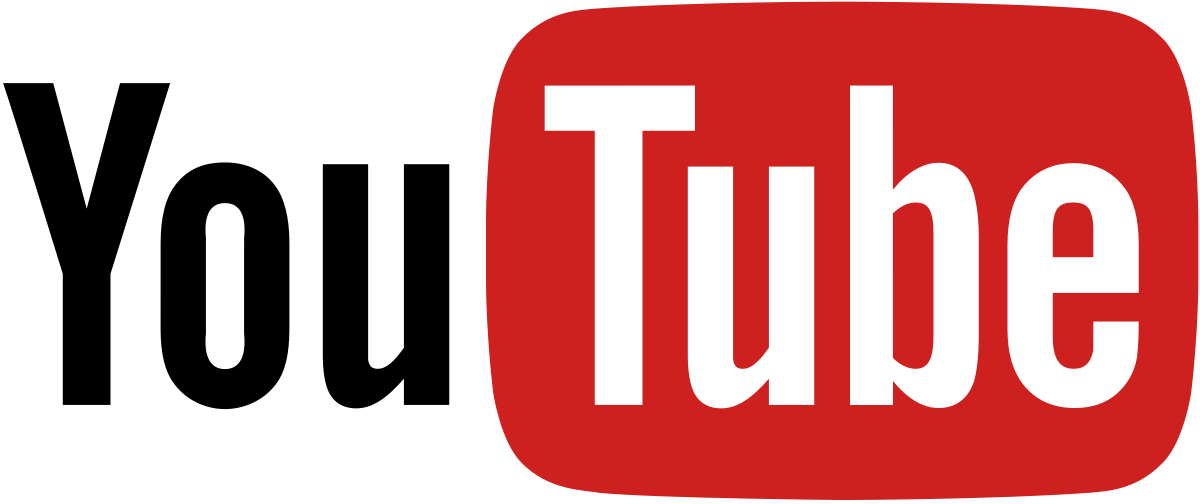 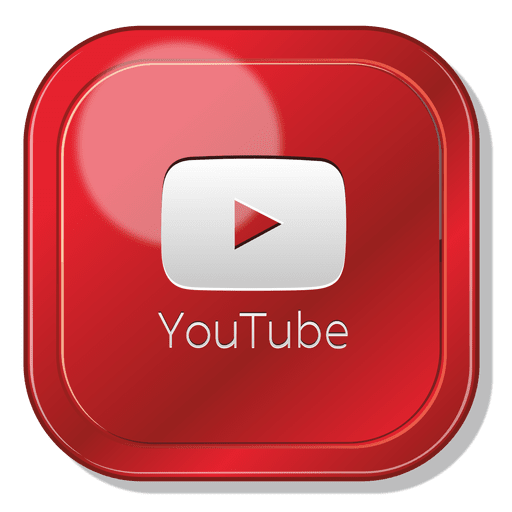 ROUND
TEAM NAME
TEAM NAME
1
2
3
4
5
6
TIE BREAKER
QUIT
[Speaker Notes: Click on the “TOTAL” button and it will calculate all the screen boards for you. 
If you click the “Total” button twice it will clear the scores to “0”.
The “ROUND” buttons take you to the appropriate round or game board.
The “TIE BREAKER” button takes you to a hidden slide but can be accessed on the “SCORE” and “Round 3” pages.]
The most important Americanpresidents are ____________.
0
24
16
21
8
25
2
12
19
3
9
28
15
7
22
23
11
20
27
4
5
17
1
14
10
13
29
18
6
30
26
Question Start
TIMER
R
T
oosevelt
rump
W
ashington
L
incoln
E
isenhower
R
eagan
J
K
efferson
ennedy
W
ilson
Team 1
Team 2
[Speaker Notes: Click the beginning letter of a word to reveal the missing portion.  Once you hit “QUESTION / START” the question will appear and an automatic timer begins.  The TIMER is set for 30 seconds.  Once the 30 seconds has expired a “COVER” appears to stop the answering process.  If you click on the cover, it will disappear to allow the other team to guess any remaining words.  Once all answers have been revealed, you can select the appropriate arrow to go to the next question or select “TEAMS” to tally the points.
The TIMER is set to start AFTER 3 SECONDS to allow time to read the question.
For every right answer stated click the “+200” button to add the points into the “score accumulator”.  When the 30 seconds runs out, click the “Add Points” button to the appropriate team.  If there are any remaining or empty blanks, the other team gets a chance to add to their point value.]